Муниципальное бюджетное общеобразовательное учреждение «Средняя общеобразовательная школа № 10 города Новоалтайска Алтайского края»Приемы кристаллизации тем исследования в условиях формирования умений самостоятельной проектной деятельности  обучающихся старшей школы
(из опыта апробации элективного
курса «Индивидуальный проект», 10 класс)

Е.В. Доброгорская,  учитель истории
 и обществознания МБОУ «СОШ № 10 
г. Новоатайска. Алтайского края»
Цель мастер-класса: представить опыт педагогической деятельности по формированию у обучающихся старшей школы умений самостоятельной проектной деятельности, на примере приемов кристаллизации тем исследования.
Задачи мастер-класса:
 - познакомить участников мастер-класса с   приемами формирования умений самостоятельной исследовательской работы старшеклассников, на примере приемов организации работы по кристаллизации тем исследования
- показать приёмы организации деятельности обучающихся направленных на формирование навыков самостоятельной исследовательской работы в рамках элективного курса «Индивидуальный проект» 
- побудить педагогическую общественность к активному сотрудничеству, поиску новых способов активизации самостоятельной проектной/исследовательской деятельности обучающихся
В соответствии со стандартом среднего общего образования,  выпускник  школы - это
креативная и критически мыслящая личность;
осознающая ценность образования и науки, труда и творчества; 
способная осуществлять учебно-исследовательскую, проектную и информационно-познавательную деятельность

                    Курс «Индивидуальный проект»
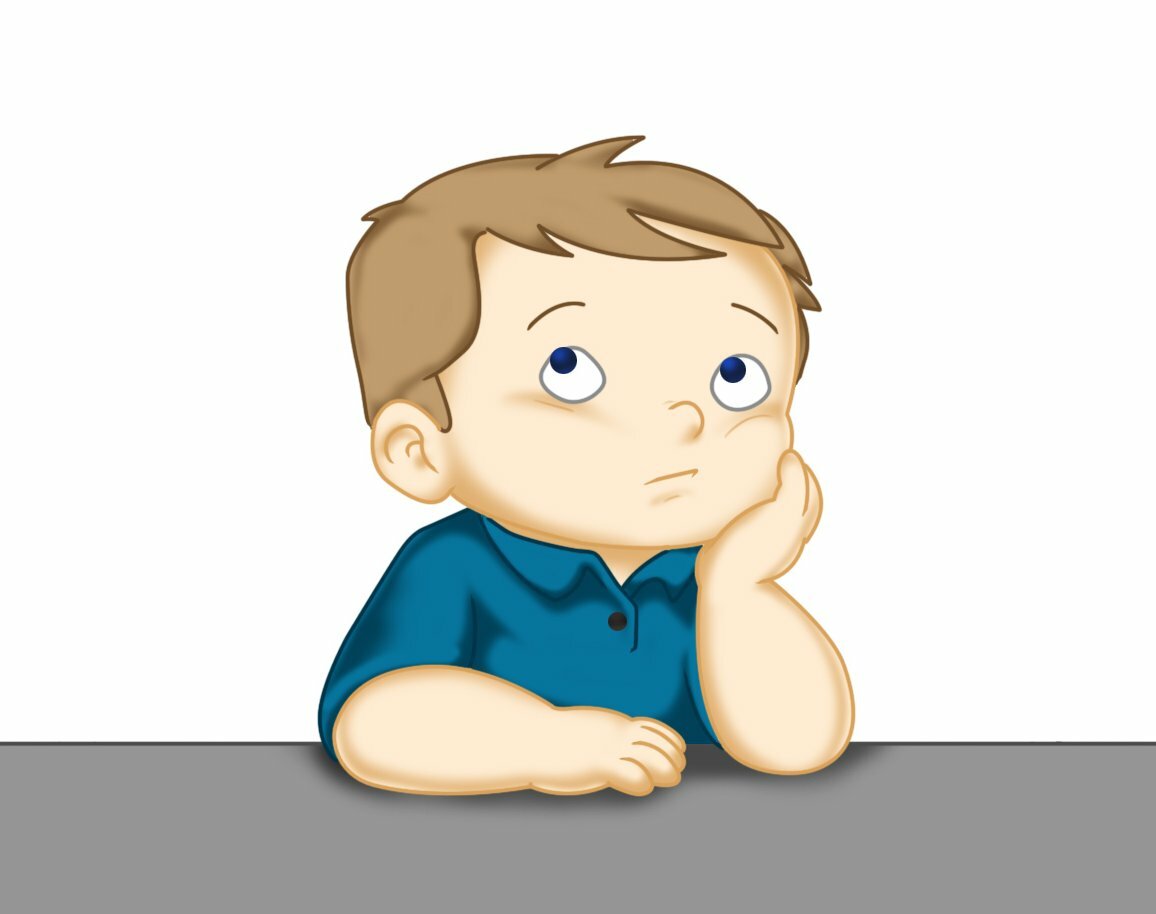 ТЕМА ?
ТЕМА?
ТЕМА ?
Что такое тема?Тема - ракурс, в котором рассматривается проблема; предмет описания, изображения, выступления, выступления, дискуссии.
Приемы для формулировки темы
2.Тема может «вырасти» из ведущего метода исследования (в истории это, чаще всего, метод сравнительного анализа
3.Тема может возникнуть как следствие интеграции формулировки предмета и объекта исследования
1.Формули
ровка темы  исходя из основного источника исследования
Исторические источники
«Сказание о Борисе и Глебе»
«Житие Александра Невского» 
Новгородская владычная летопись
Используя прием сравнительно исторического метода, дополните предложенные темы:
Культура бань в….
Чем быт сибирских крестьян………….  
Причины поражения русских войск в…
Покупательская способность денег в …
[Speaker Notes: (Россия/Европа),  отличался от крестьян центральной России,19 век), (1228 году и победы в 1380), (в нач. и конце 20 века)]
Интеграция формулировки предмета и объекта исследования
Русский характер глазами иностранцев XVI-XVII вв. 
Жизнь крестьянина глазами русских поэтов и писателей 19 века.
ВОВ глазами художников, на почтовых открытках.
Что такое проблема?
Проблема – это несоответствие между желаемым и реальным состоянием системы.
                                ПРОБЛЕМА
СУБЪЕКТИВНАЯ
ОБЪЕКТИВНАЯ
Проблемы названные обучающимися:
-Почему плохие дороги?
-Почему мальчишки, такие дураки?
-Пирсинг  в носу  у большого количества девушек
- Как выбрать профессию после школы
- Нужно ли худеть	
- Загрязняет ли бериллий территорию Новоалтайска
- Употребление ненормативной лексики в школе
- Может ли математика быть не скучной
- Почему в столовой не продают чипсы
- Интерьер столовой в нашей  школе неэстетичный
Критерии формулировки темы:
Тема должна быть интересна для вас и иметь практическое применение.
Тема должна быть актуальной, т.е. соответствовать запросам общества;
Должна быть реализуема в имеющихся условиях;
Тема  должна быть конкретна;
Практическое применение
«Расцвет русской архитектуры в 18-19 веке»   Какое практическое применение может иметь эта тема?
Какая из предложенных тем будет актуальной?
Надо ли делать прививку от гриппа?
 Вред курения
Влияние цвета на психоэмоциональное состояние человека.
Как рождаются книги.
 Химия и детектив.
Компьютерные игры — красивая мечта
     или жестокая реальность?
 Знаки зодиака.
Должна быть реализуема в имеющихся условиях.
«Можно ли пить воду из р. Чесноковки» 
 «Скорость прохождения различных спектров  в вакууме»
Тема  должна быть конкретна.
Какая из данных тем не обладает конкретностью?
- «Архитектурные решения «сталинок» в застройке г. Новоалтайска» 
- «Хиромантия»
ПРОБЛЕМА                                                   ТЕМА
Канада и Сибирь, климат одинаковый, а качество дорог разное.
Пирсинг - история появления, значение разных видов пирсинга./Пирсинг - «за» и «против».
 Актуальные профессии будущего.
Влияние диет на психоэмоциональное состояние подростка.
Предприятие «Аврора» - угроза здоровью жителей Новоалтайска?
Причины и способы борьбы употребления ненормативной лексики в школе.
Есть ли место поэзии в математике?	
Рисование с помощью графиков и функций.
Роль питания в развитии и сохранении здоровья школьника.
Дизайн школьной столовой - от эскиза до сметы. 
Особенности психофизических особенностей юношей и девушек.
Почему плохие дороги?
Почему мальчишки, такие дураки?
Пирсинг  в носу  у большого количества девушек
Как выбрать профессию после школы
 Нужно ли худеть	
Загрязняет ли бериллий территорию Новоалтайска
Употребление ненормативной лексики в школе
 Может ли математика быть не скучной
 Почему в столовой не продают чипсы
 Интерьер столовой в нашей  школе неэстетичный